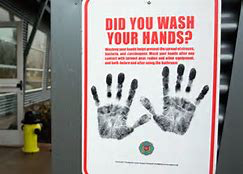 COVID-19: Economic Implications and Policy Response
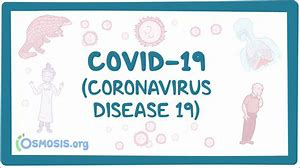 June 9, Bio2Device

Jon Haveman, Ph.D.
National Economic Education Delegation
1
National Economic Education Delegation
Vision
One day, the public discussion of policy issues will be grounded in an accurate perception of the underlying economic principles and data.

Mission
NEED unites the skills and knowledge of a vast network of professional economists to promote understanding of the economics of policy issues in the United States.

NEED Presentations
Are nonpartisan and intended to reflect the consensus of the economics profession.
2
Who Are We?
Honorary Board: 54 members
2 Fed Chairs: Janet Yellen, Ben Bernanke
6 Chairs Council of Economic Advisers
Furman (D), Rosen (R), Bernanke (R), Yellen (D), Tyson (D), Goolsbee (D)
3 Nobel Prize Winners
Akerlof, Smith, Maskin
Delegates: 590+ members
At all levels of academia and some in government service
All have a Ph.D. in economics
Crowdsource slide decks
Give presentations
Global Partners: 44 Ph.D. Economists
Aid in slide deck development
3
Where Are We?
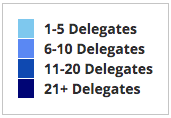 4
Available NEED Topics Include:
Coronavirus Economics
US Economy
Climate Change
Economic Inequality
Economic Mobility
Trade and Globalization
Minimum Wages
Immigration Economics
Housing Policy
Federal Budgets
Federal Debt
Black-White Wealth Gap
Autonomous Vehicles
US Social Policy
5
Credits and Disclaimer
This slide deck was authored by:
Jon D. Haveman, NEED
Scott Baier, Clemson University
Geoffrey Woglom, Amherst College (Emeritus)
Brian Dombeck, Lewis & Clark College
Doris Geide-Stevenson, Weber State

Disclaimer
NEED presentations are designed to be nonpartisan.
It is, however, inevitable that the presenter will be asked for and will provide their own views.
Such views are those of the presenter and not necessarily those of the National Economic Education Delegation (NEED).
6
Outline
State of the Pandemic
Evidence of Impact
Government Policy
What to expect going forward
7
Evidence of Impact
8
Spending Patterns Since First US Case
9
Source: https://tracktherecovery.org/
And We’re Buying Mostly … Stuff
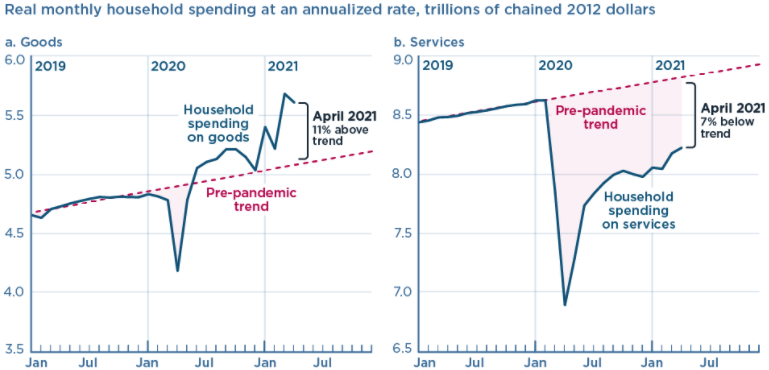 10
Source: Jason Furman, PIIE
Spending Patterns – Hardest Hit Sectors
11
Source: https://tracktherecovery.org/
Spending Patterns Since First US Case: CA
Total Spending: +11.1%
12
Source: https://tracktherecovery.org/
GDP Trajectory: Pandemic Plunge!
GDP is:
$0.8 Trillion below 2019 forecast.
$0.2 Trillion below 2019-Q4 level.
13
Monthly Changes in Nonfarm Employment
Dec. 2020: -306,000
May 2021:  +559,000
14
[Speaker Notes: PAYEMS.png]
Monthly Changes in Nonfarm Employment
15
[Speaker Notes: PAYEMS.png]
Employment Gap
16
[Speaker Notes: payroll_recent.png]
Reduced Spending: Unemployment
Peak: 22.9%(April)
17
Labor Force is Shrinking – Drives Down UR
18
Affected Women More Than Men (Past Tense)
Men
Women
19
Affecting Black Workers More than White
White
Black
20
Why Slow Employment Growth?
Economists had expected more than 1 million jobs in April.
Why didn’t we get them?

It is not: the generous unemployment checks.
Low wage sectors were the only ones to see solid employment growth.
Leisure and hospitality:   	+328k (April)	+292k (May)
Professional services:	   	-81k (April)	+35k (May)
Lack of wage growth.
It might be:
Continued fear of the virus.
Microchip shortages.
Geographic mismatch and an unwillingness to relocate…yet.
Child care – lack of availability.
???
21
A Tale of Three Policies Efforts
Social policy: Social Distancing

Monetary Policy

Fiscal Policy
22
Flattening the Curve – Again and Again….is Problematic
Without 
Protective
Measures
Number or Cases
GOAL for Health Care Capacity
Current Health Care Capacity
With Protective
Measures
Time
GDP (Recession)
23
Reopening, It’s Not This Simple
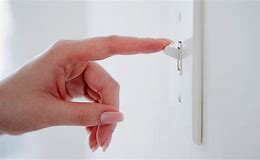 24
What Have Been Policy Effects
Monetary Policy (Fed) acted quickly and effectively to prevent a financial market meltdown and to keep credit flowing.  But the Fed lends and does not spend.
Fiscal policy (Congress) acted quickly, but inevitably made some mistakes.
Stimulus Checks, A ($268b)
Expanded Unemployment, B ($268b)
Paycheck Protection Program, C- ($525b)

Last two packages: $2.8 Trillion
Why?
25
Is it a V or a K shaped recovery?
Aggregate data look good because the Cares Act (at least until the end of July) supported low income workers.
But, it doesn’t look good everywhere. Bottom part of K
Employment of Low-Income workers.
Small firms.
Hard-hit Sectors:  Restaurants, entertainment and transportations.
State and Local Governments
Nike swoosh
26
A “K-shaped” recovery?
Executive Summary
Those with financial wealth/residential real estate have seen its value grow in excess of inflation.
High income earners (>60k/yr) have largely kept their jobs; 
middle and low income earners have depressed employment rates
Women are disproportionately exiting labor force.
Food insecurity is very high.
27
Recovery/Recession for Whom?
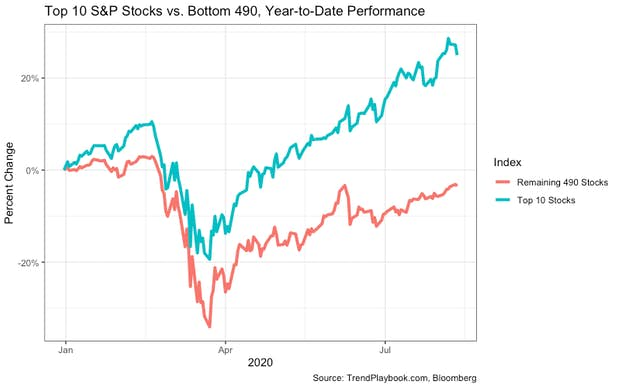 Top 10 S&P Stocks:
Apple
Microsoft
Amazon
Facebook
Alphabet Class A shares
Alphabet Class C shares
Berkshire Hathaway
Johnson & Johnson
Visa
Procter & Gamble
28
Low Wage Employment is Lagging
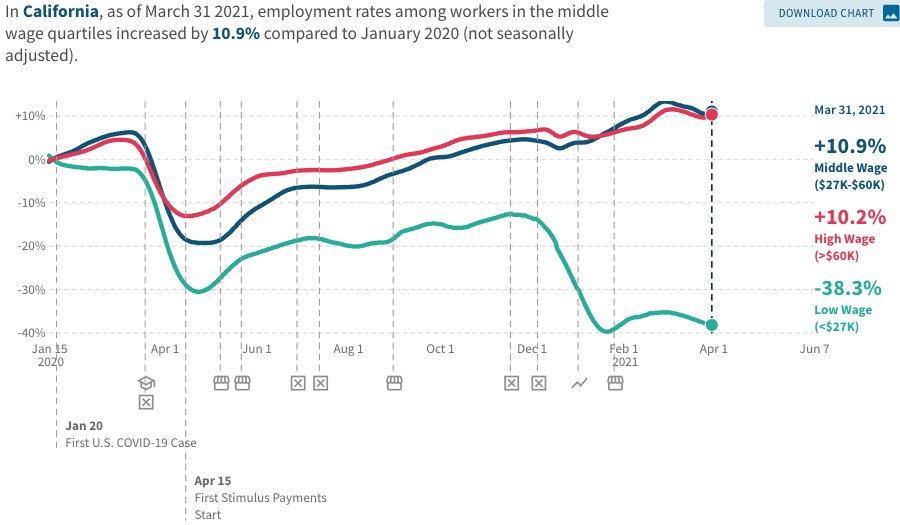 29
Another Hard-Hit Sector:  Small Business
Small Biz Closures in the United States
Small Biz Closures in San Francisco
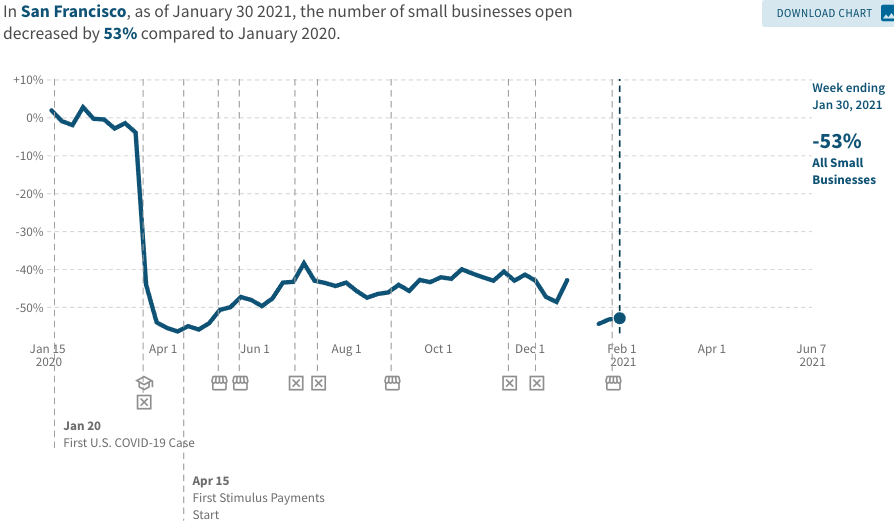 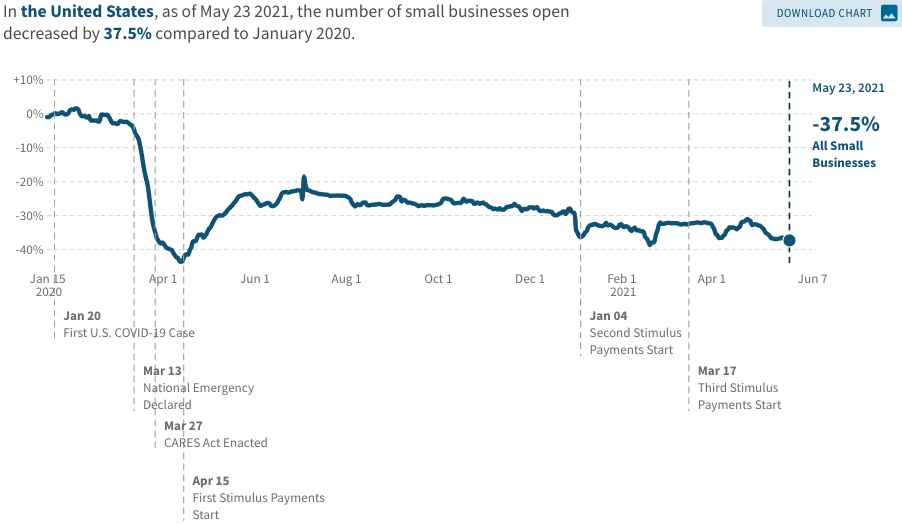 30
Employment Losses Are Significant
CA
-8.64%
31
State and Local Employment
32
So, The President Went Big!
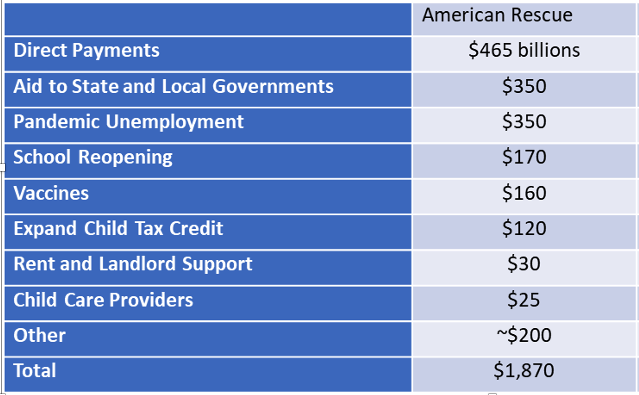 33
Balancing Act
Too Big (Larry Summers)
There already is about $1.5 trillion in personal saving waiting to be spent.
Needlessly adding to our debt and deficit problems.
Reignite inflation. 
Because of 1 & 2 less room for needed public infrastructure investment.

Too Small (Paul Krugman)
Double Dip.
Your only get one bite at the apple.
Prolonged economic scarring.
People in true need are left out.
34
Larry’s Concern
35
Change in Debt Profile
36
Inflation – Recent Stability
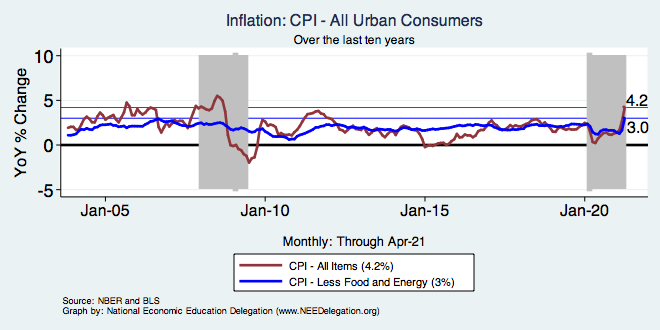 37
[Speaker Notes: Cpi_recent.png]
Inflation – Trending Upward?
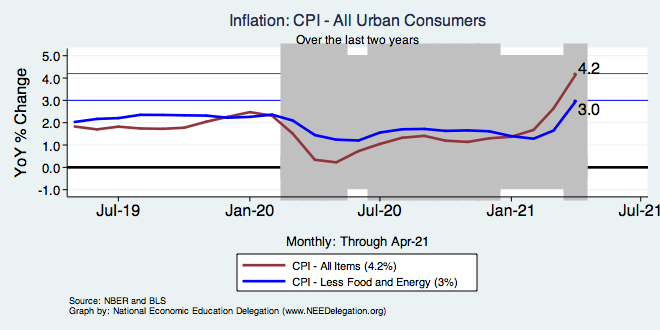 38
[Speaker Notes: Cpi_recent.png]
Prices Overall Had Fallen…Catching Up!
39
A Problem Exacerbated….Not Created
40
Aggregate Data Looks Encouraging
Recovery has been unexpectedly rapid, albeit incomplete, but has started to pick up again.
Why so rapid:  There were no short-run macro problems at the start of the crisis.
The only obstacle to a continued recovery:
Resurgence of the virus.
Economic damage due to prolonged job losses and business failures in specific sectors.
Adapting to structural changes.
41
Structural Changes?
Pandemic has been an accelerant.
Not a change agent.
Retail
Telecommuting
Telehealth
Business travel?
Wealth concentration
Industry concentration
Automation
42
Population Change: California
43
Which Way Did They Go?
44
Population Change: San Francisco & Contra Costa
45
Why so Kean on Telecommunting?
Productivity at home appears to be really high during pandemic.
Nothing else to do.
Short term – corporate culture and new hires – visibility to the boss – camaraderie.

CEOs are salivating over reduced Comm RE costs.
46
Which Way Did They Go? SF to CC
47
Telecommuting – Will it Stick?
Working from home is ALWAYS less productive than working in the office.
But the gap has shrunk because of technology.
In the interest of workplace productivity, employers are likely to allow more working from home.
Increased in-office moral and hence productivity.
But not 100% or even 50%.  How much?
Has important implications for real estate.
48
RE Experiences Differ!
49
www.NEEDelegation.org/LocalGraphs
For every state and county in the United States.
Detailed graphs on employment, housing, moves, and other statistics.
50
Conclusion
COVID-19 is health crisis that has macroeconomic implications.
With enormous built-in inequities.
Significant structural changes – accelerant.
GDP will likely expand between 4.0 and 5.0 percent this year.
Policy gap created enormous hardship.
Hunger, evictions, foreclosures, additional deaths.
Loss of GDP: 4-5%		Unemployment:  up 4-5 pts.
Physical health determines economic health for the economy.
Well on our way to recovery, both health and economic.
51
Thank you!
Any Questions?


www.NEEDelegation.org
Jon D. Haveman
Jon@NEEDelegation.org

Contact NEED: info@NEEDelegation.org

Submit a testimonial:  www.NEEDelegation.org/testimonials.php

Become a Friend of NEED:  www.NEEDelegation.org/friend.php
52